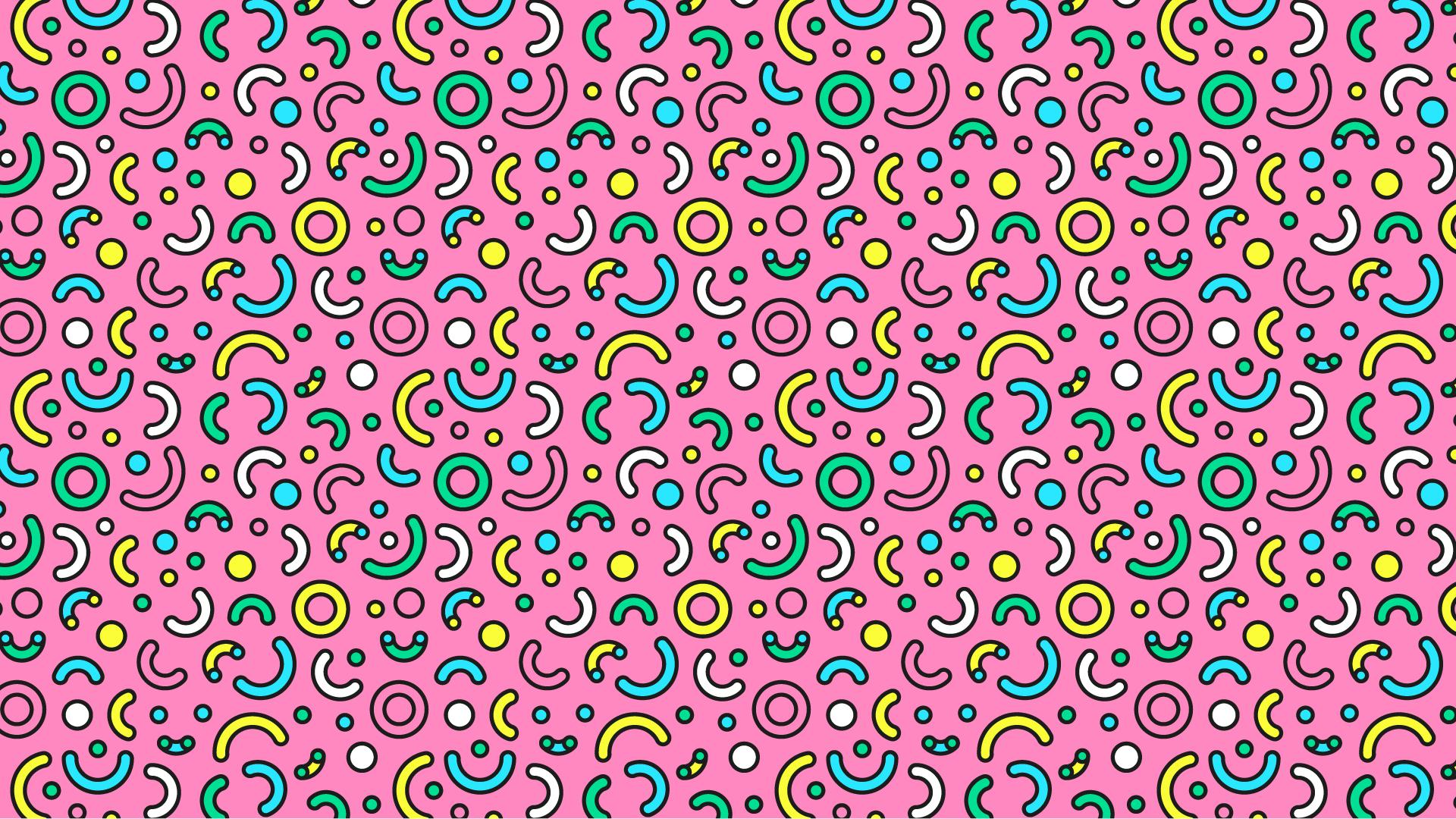 Don't Be No Scrub
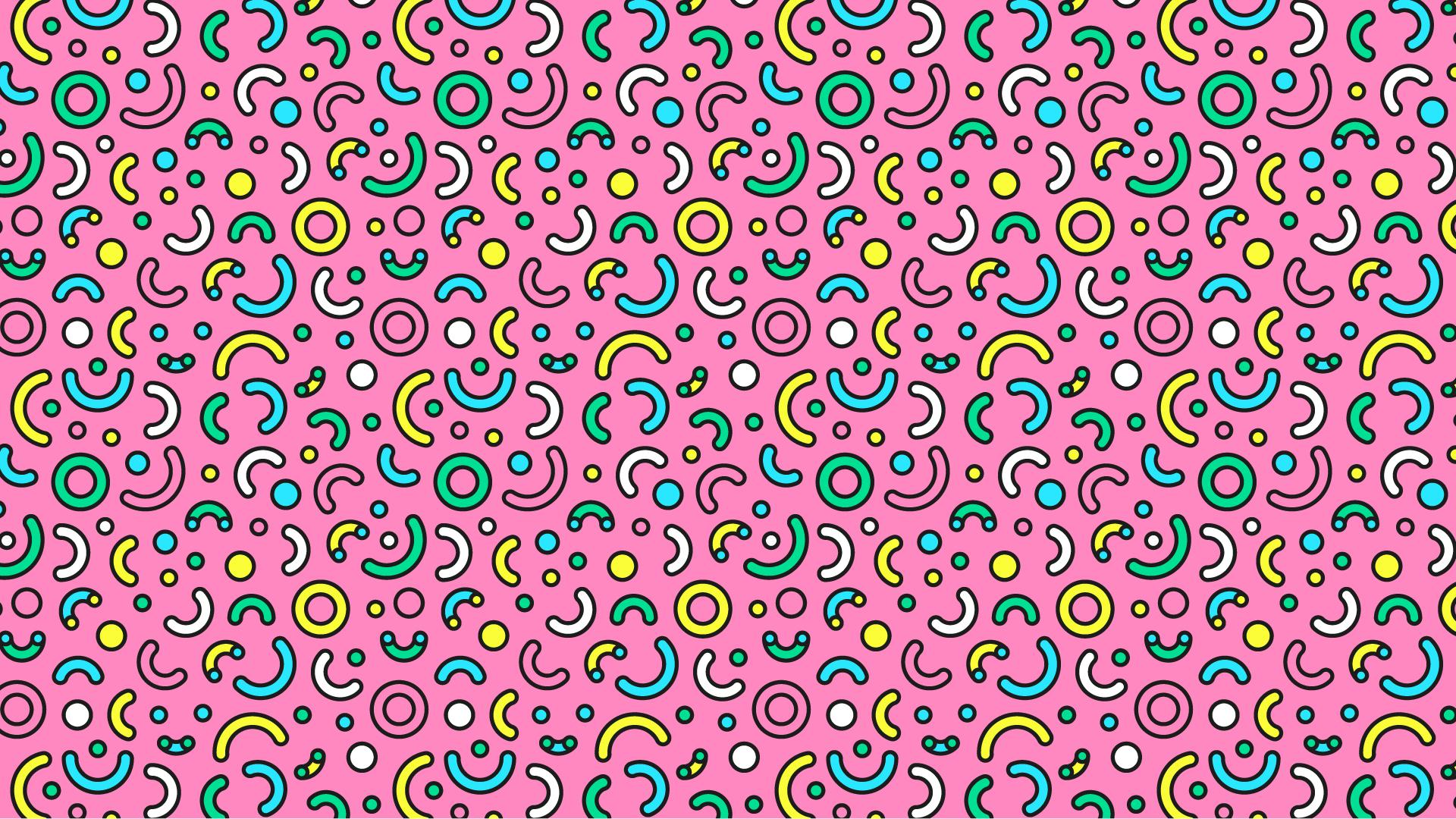 Scholarship Prep Workshop
Presented by Daisha Holmes (JCCC),
Jessica McKinney (Colby CC) & Leah Nicholson (KBOR)
[Speaker Notes: Daisha and Jess]
Agenda
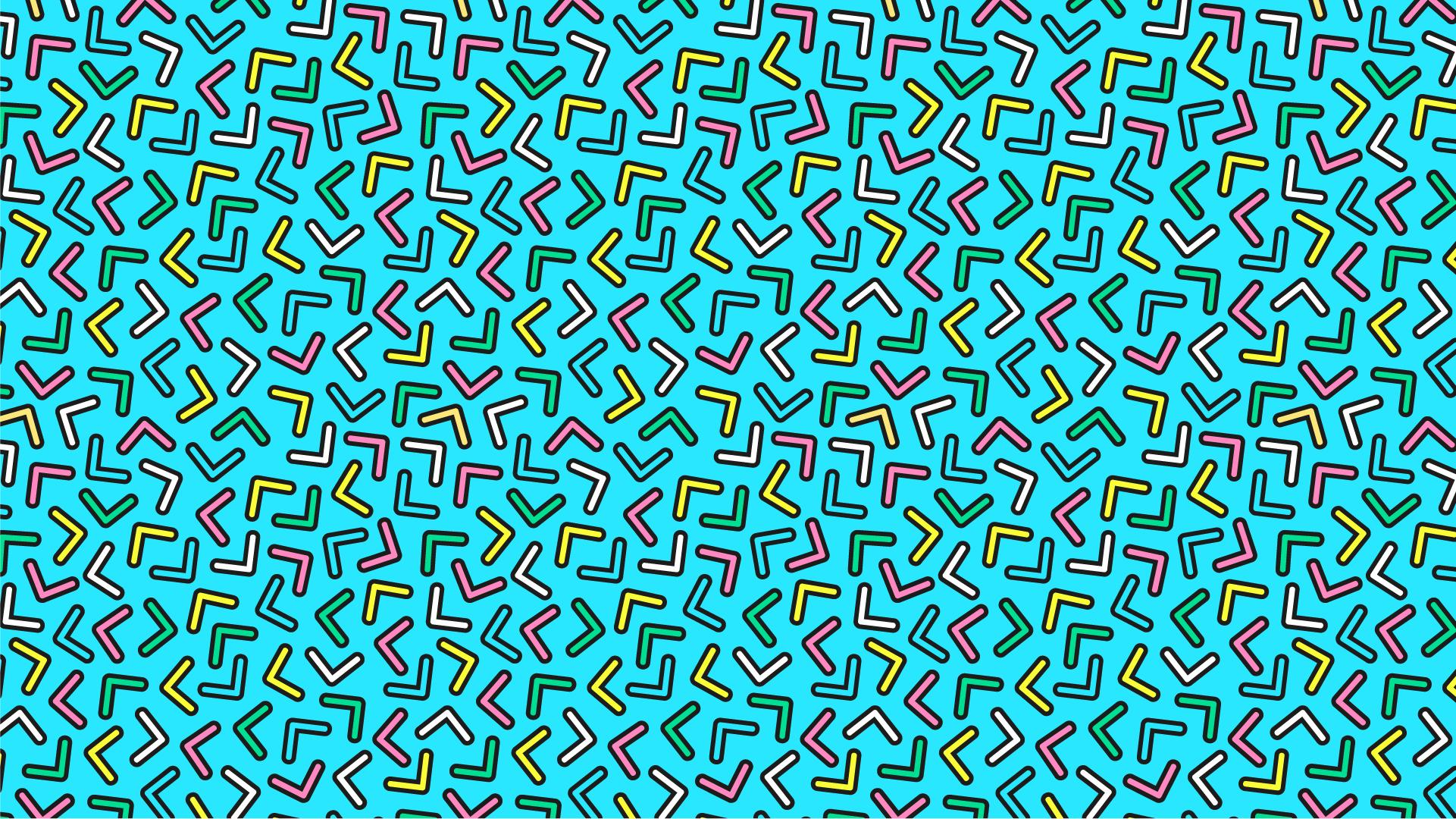 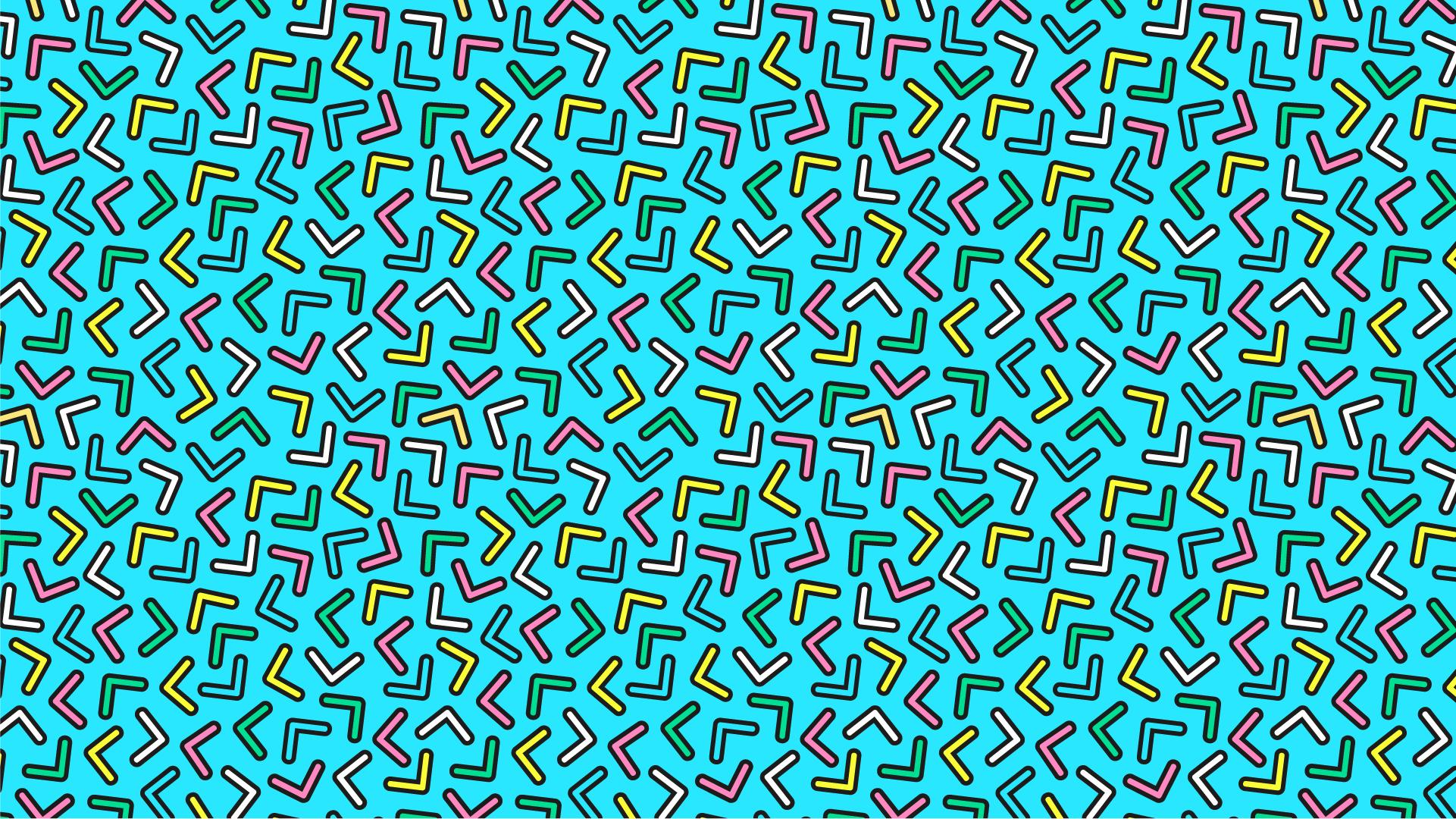 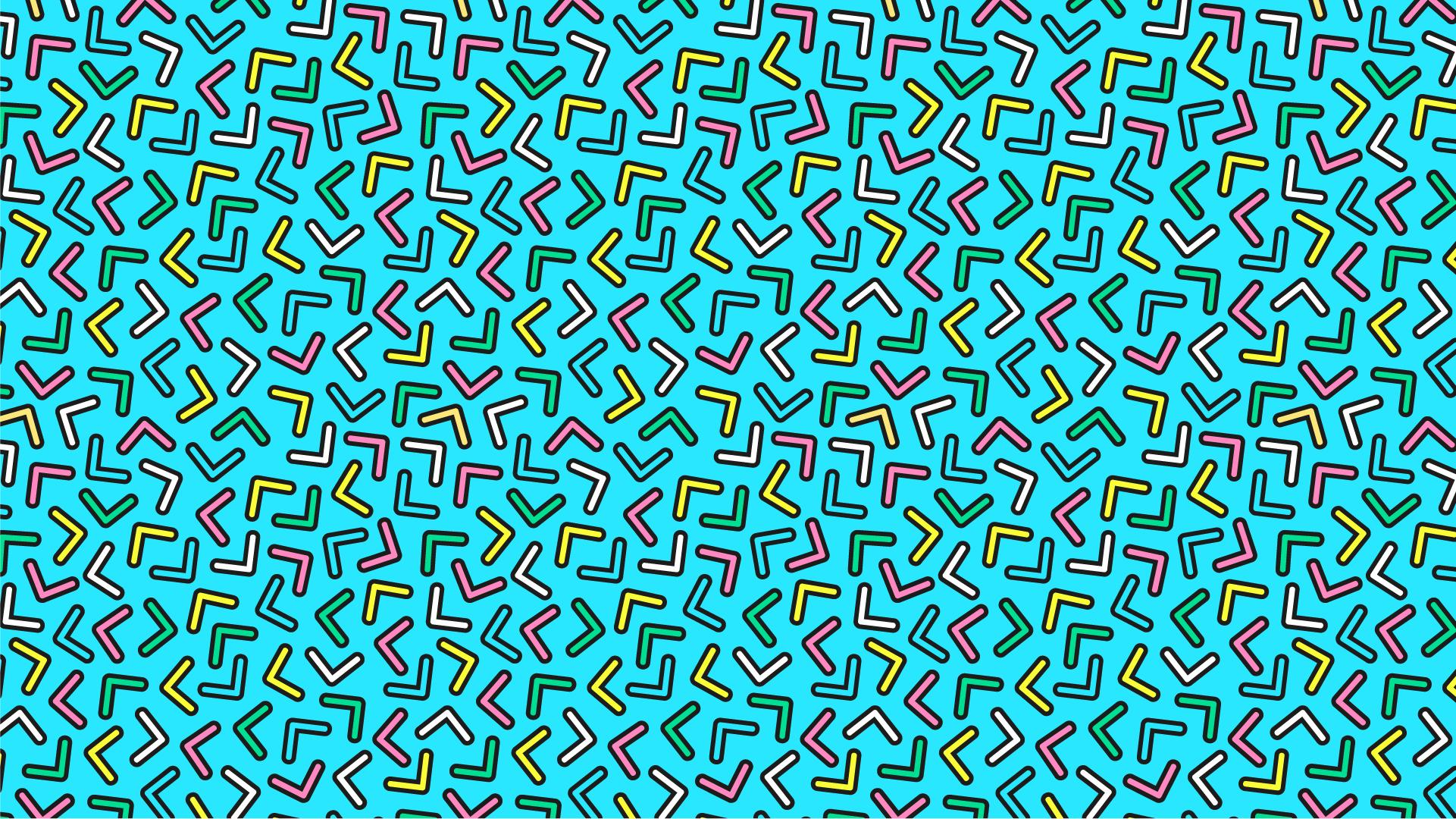 Scholarship Types& Sources
Scholarship Basics
Scholarship Searches*with special guest*
Scholarship Tool Kit
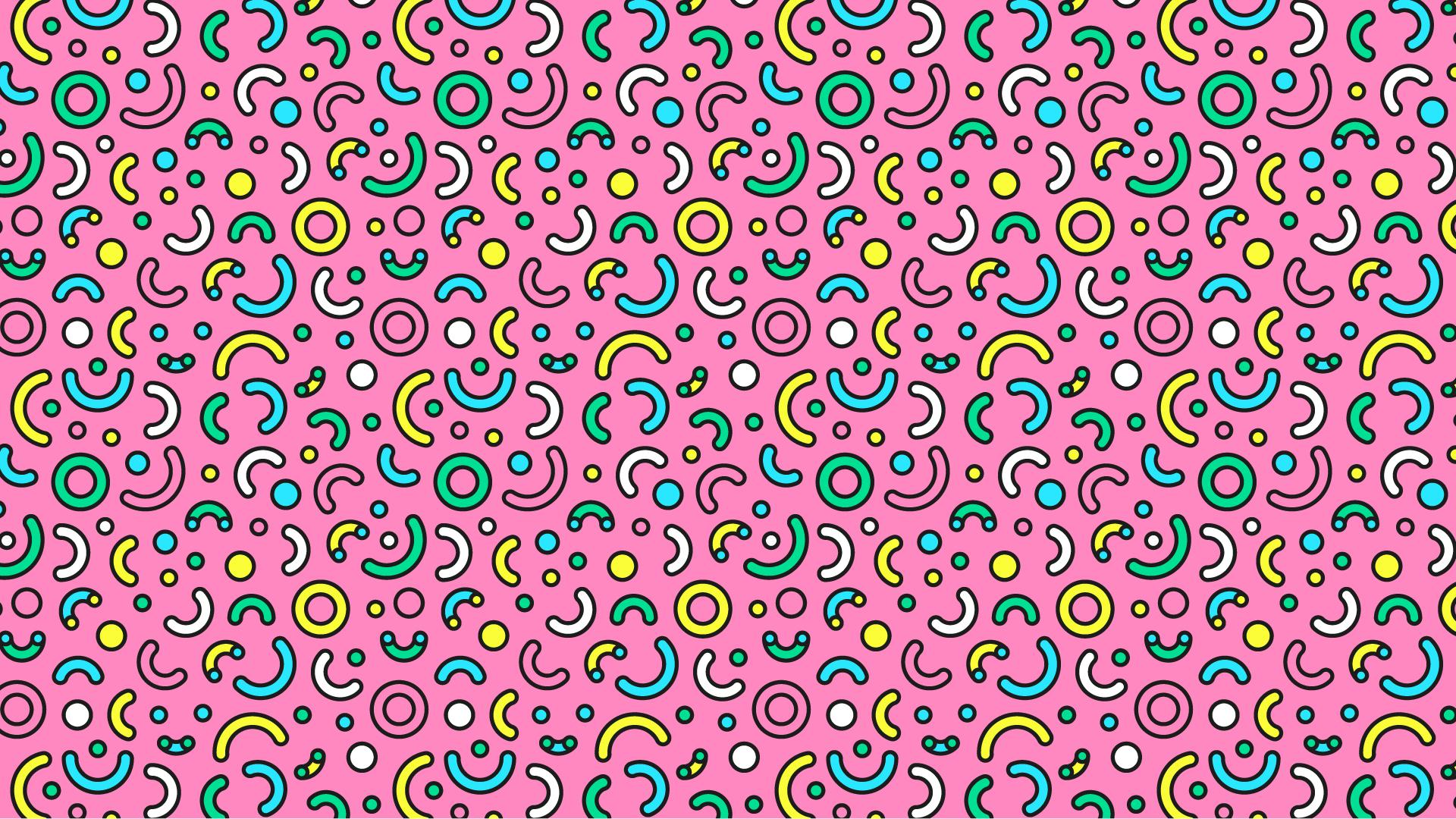 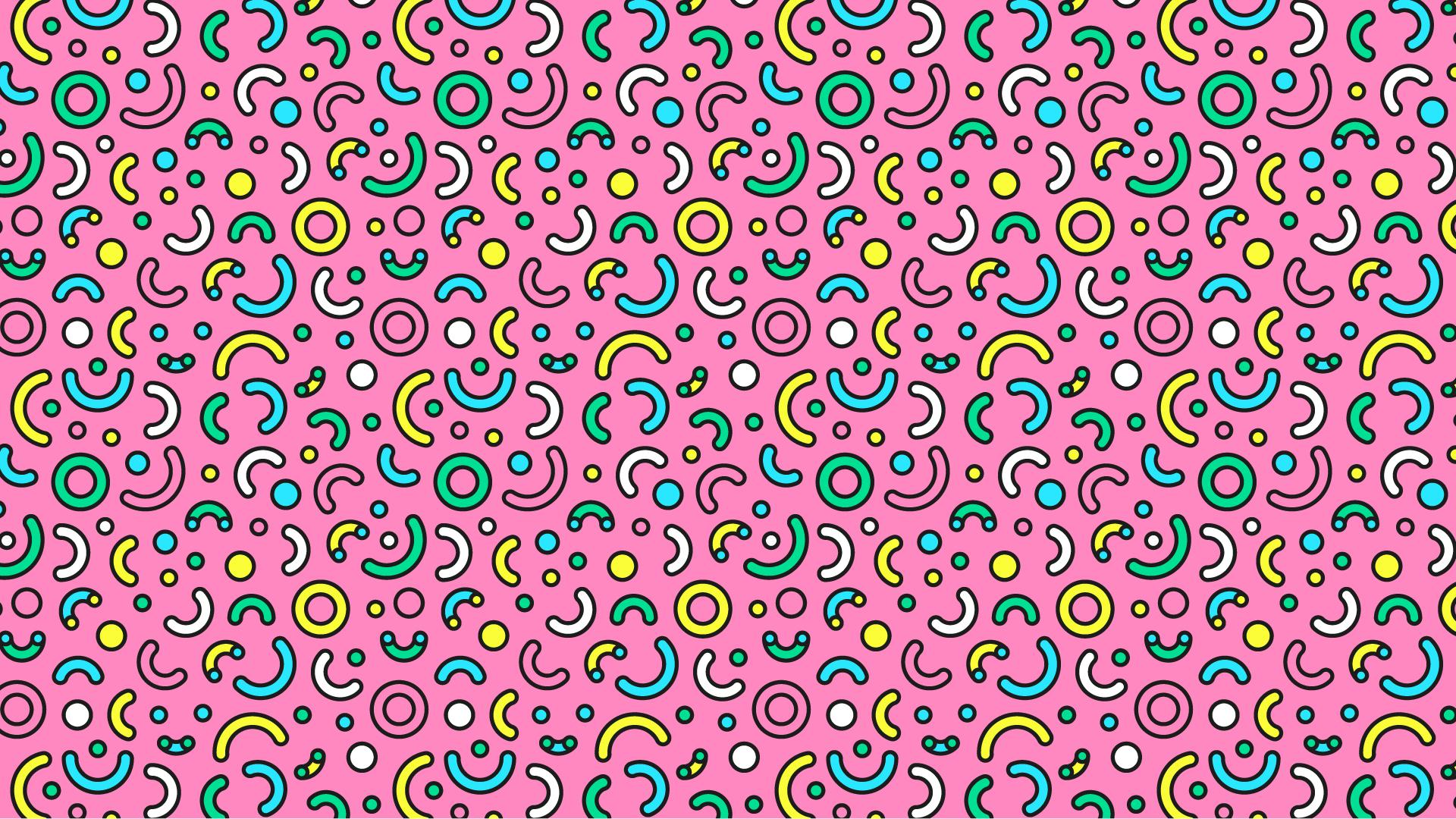 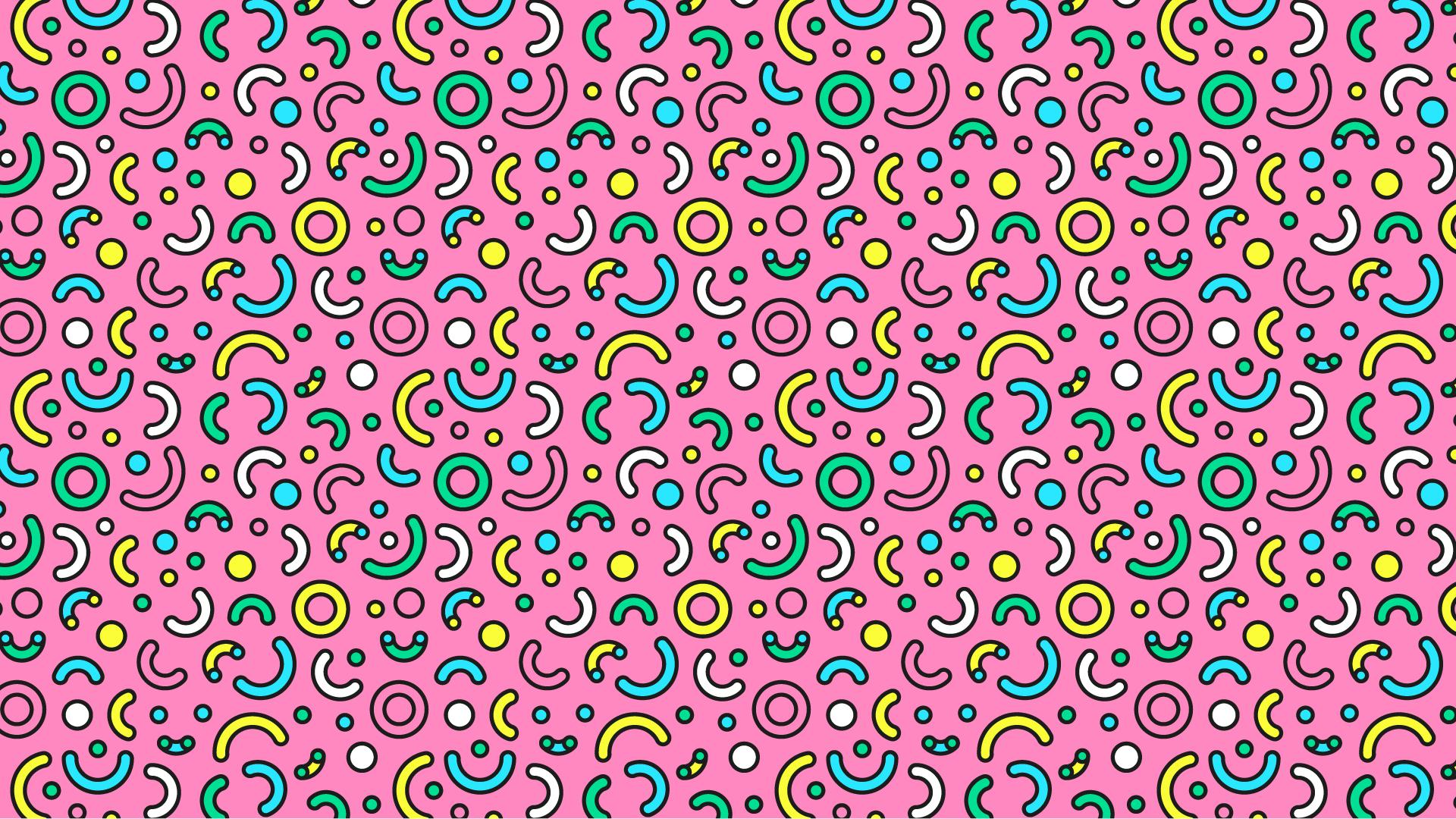 Kansas Promise
Avoiding "Creeps" & Tips
[Speaker Notes: Daisha]
What are
Scholarships?
A scholarship is a form of financial aid awarded to students to further their education

Scholarships may be:
Merit or need-based
Instiutional or private
Vary in amount, source, and/or requirements
[Speaker Notes: Daisha]
Scholarship Types
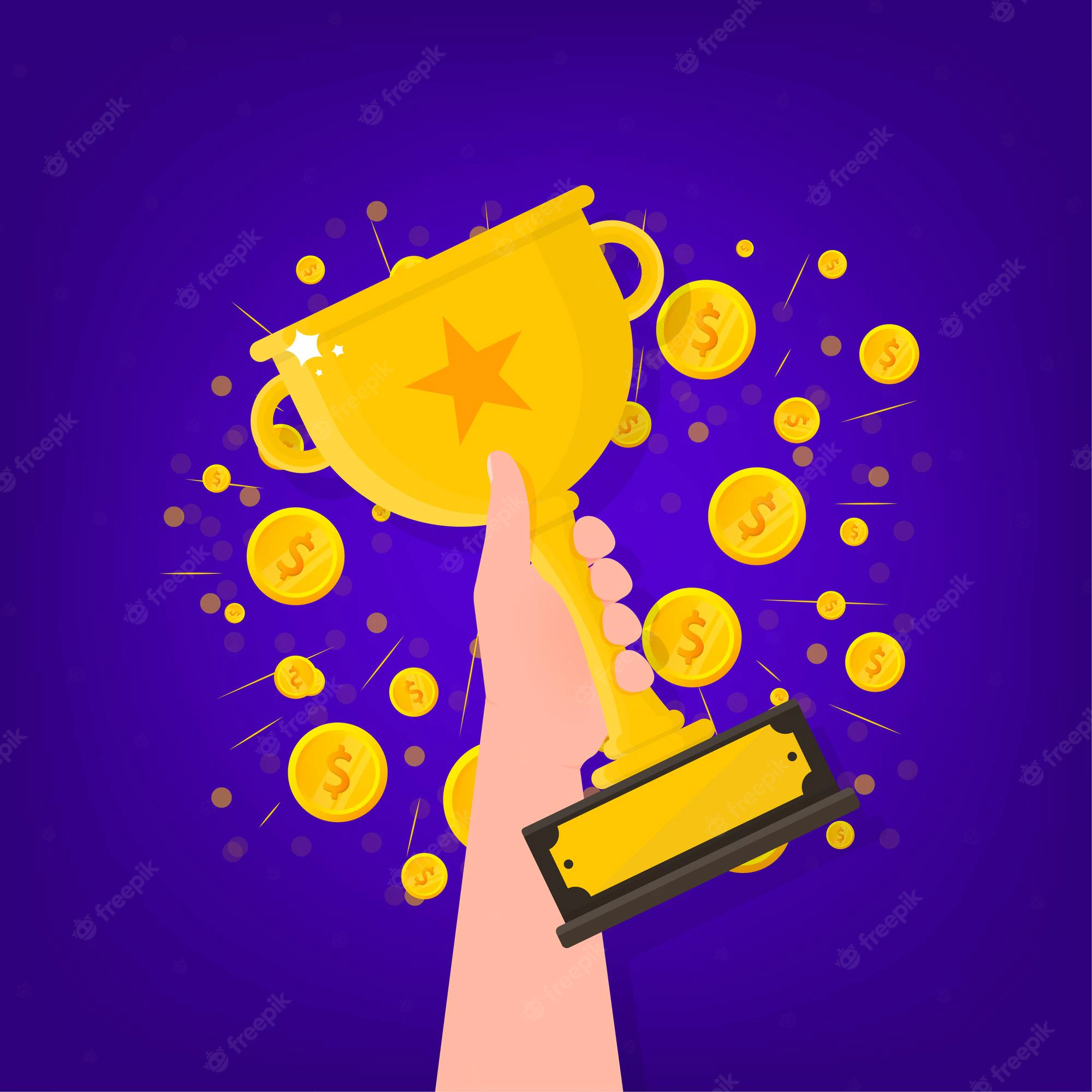 Merit Based
Awarded for academics, athletics, artistic ability or special interests and are typically earned
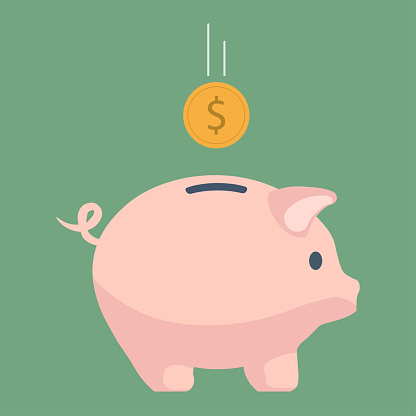 Need Based
Based on a student’s financial need usually determined by the FAFSA
<
[Speaker Notes: Daisha]
Scholarship Sources
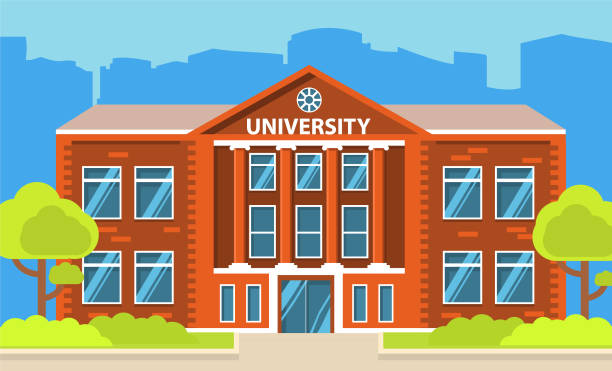 Institutional Scholarships
Need or merit-based type of financial aid awarded by higher education institutes
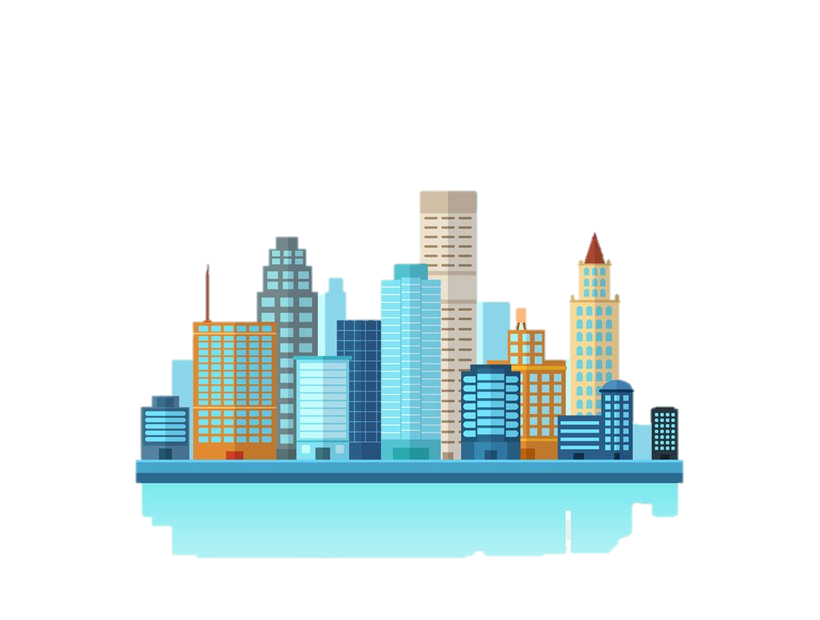 Private Scholarships
Need or merit-based financial aid awarded by companies, service groups, foundations, organizations and individuals
<
[Speaker Notes: Daisha]
Scholarship 
Tool Kit
Every scholarship is different and may require the student to submit additional documentation. The “Scholarship Tool Kit” can help!
[Speaker Notes: Daisha]
The Scholarship Tool Kit
Resume
Used to display student’s academic background, activities, achievements, or any work or volunteer experience
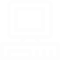 Essay
Create a generic 250–500-word essay describing the student’s educational goals and why they should be selected
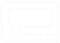 Have the student collect 2-3 letters of recommendation from trusted parties that know and support the student
Recommendation Letters
[Speaker Notes: Daisha]
Let’s bounce!
BADA-BING! Search Engines
[Speaker Notes: Jess]
You, you, you Oughta Know!
Kiwanis, Masons, Rotary, Churches, 
Community foundations, Dage G. Hansen, Businesses, Endowment, Places of employment
Local
kansasregents.org, 
Colleges and Universities
kansasstatetreasurer.com/scholarshop
State
Military, 
collegeboard.org
fastweb.com
scholarships.com
National
[Speaker Notes: Jess]
KANSAS BOARD OF REGENTS
SCHOLARSHIPS
Presented by Leah Nicholson 
Director of Student Financial Assistance Kansas Board of Regents
[Speaker Notes: Daisha introduces Leah]
Types of State Aid
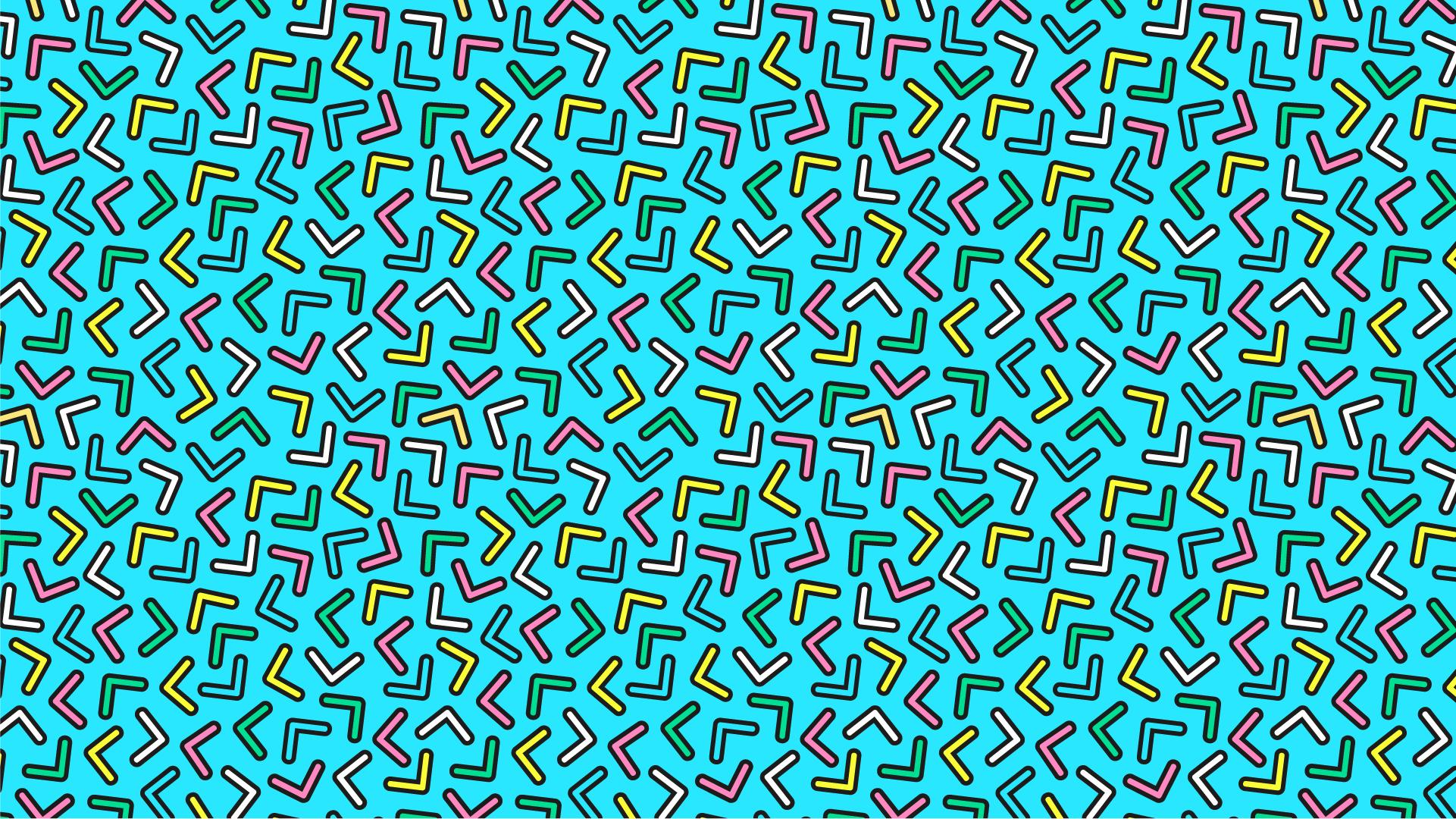 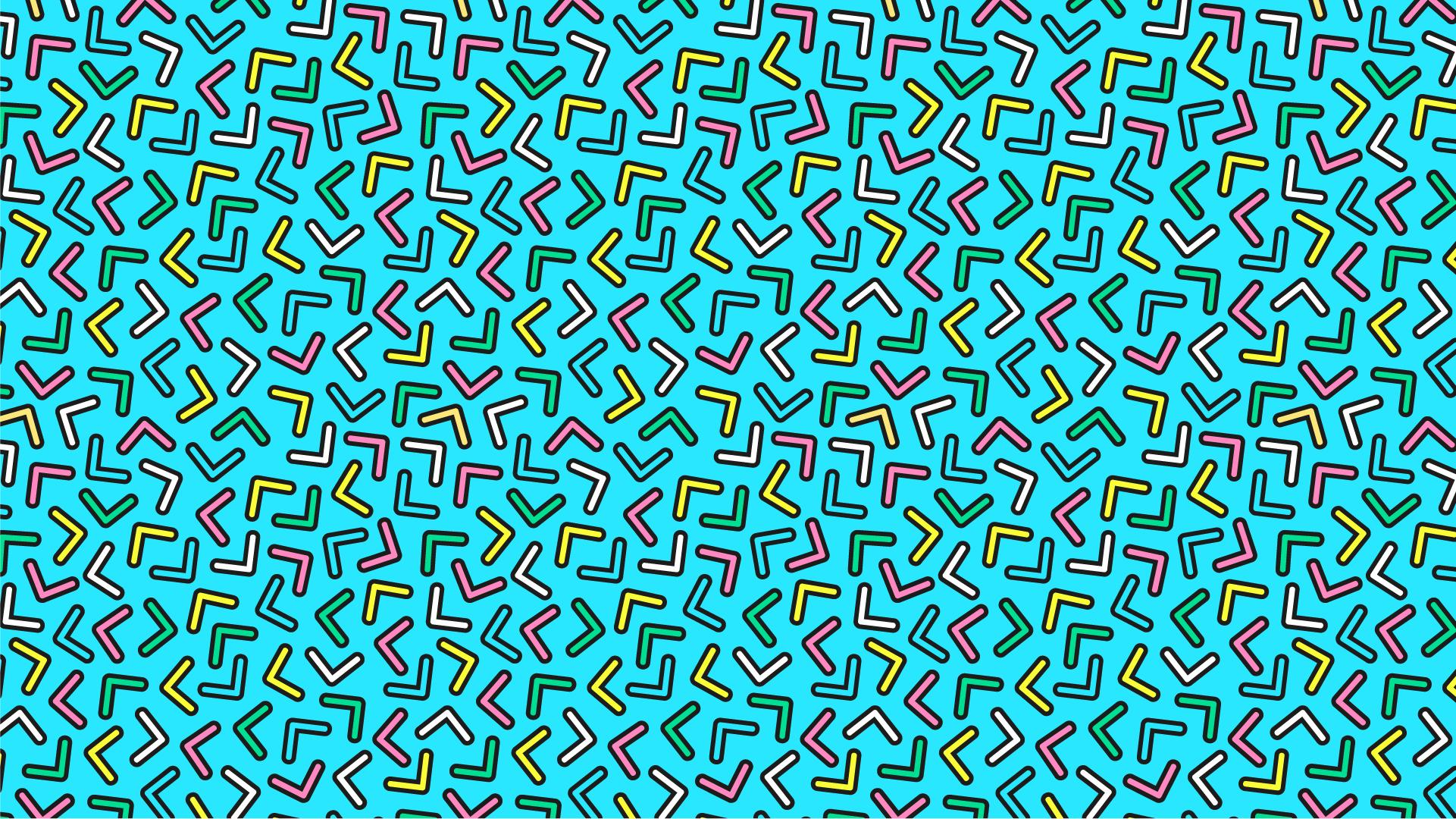 Merit/Need-Based Scholarships
Grants & Waivers
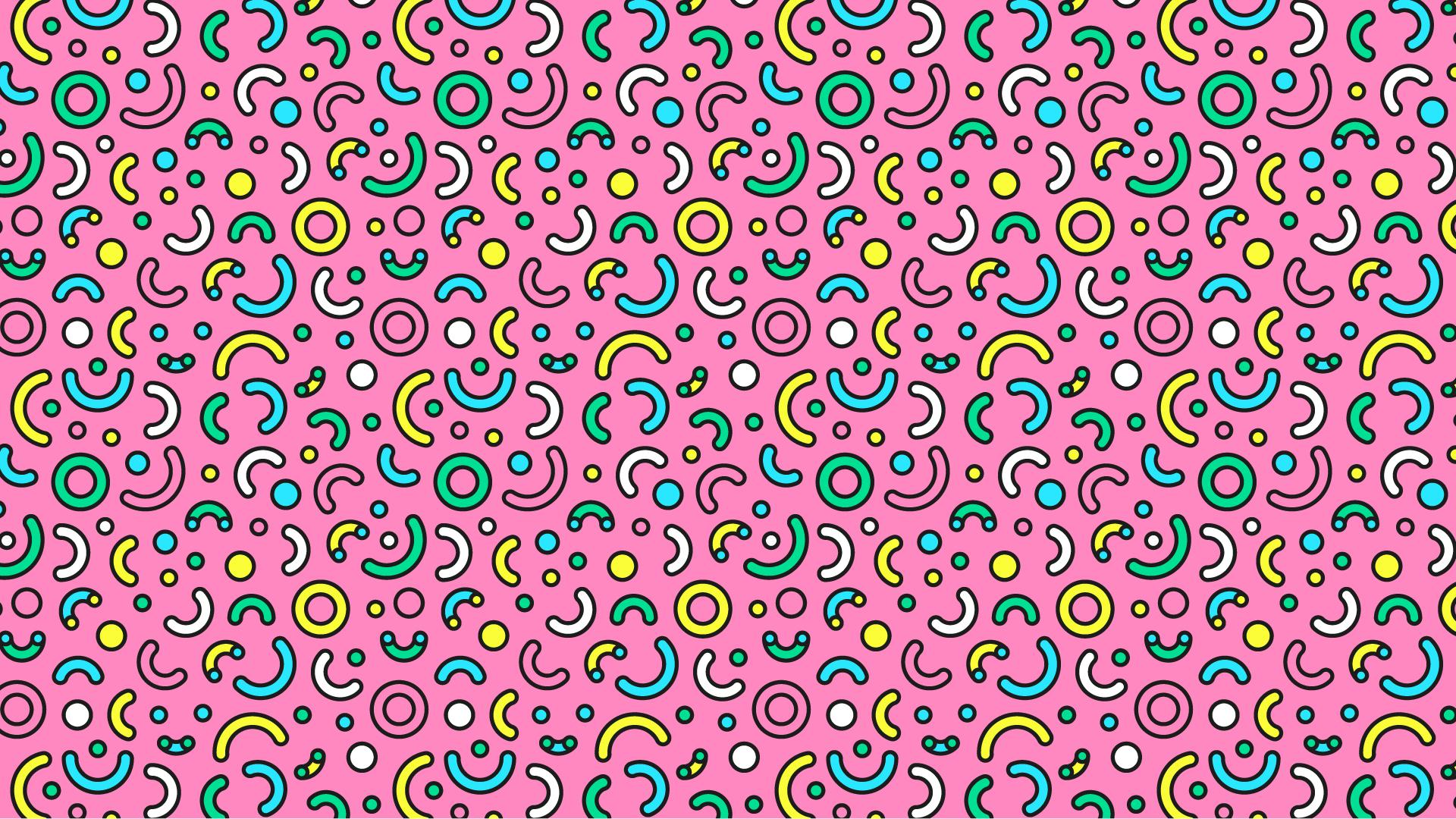 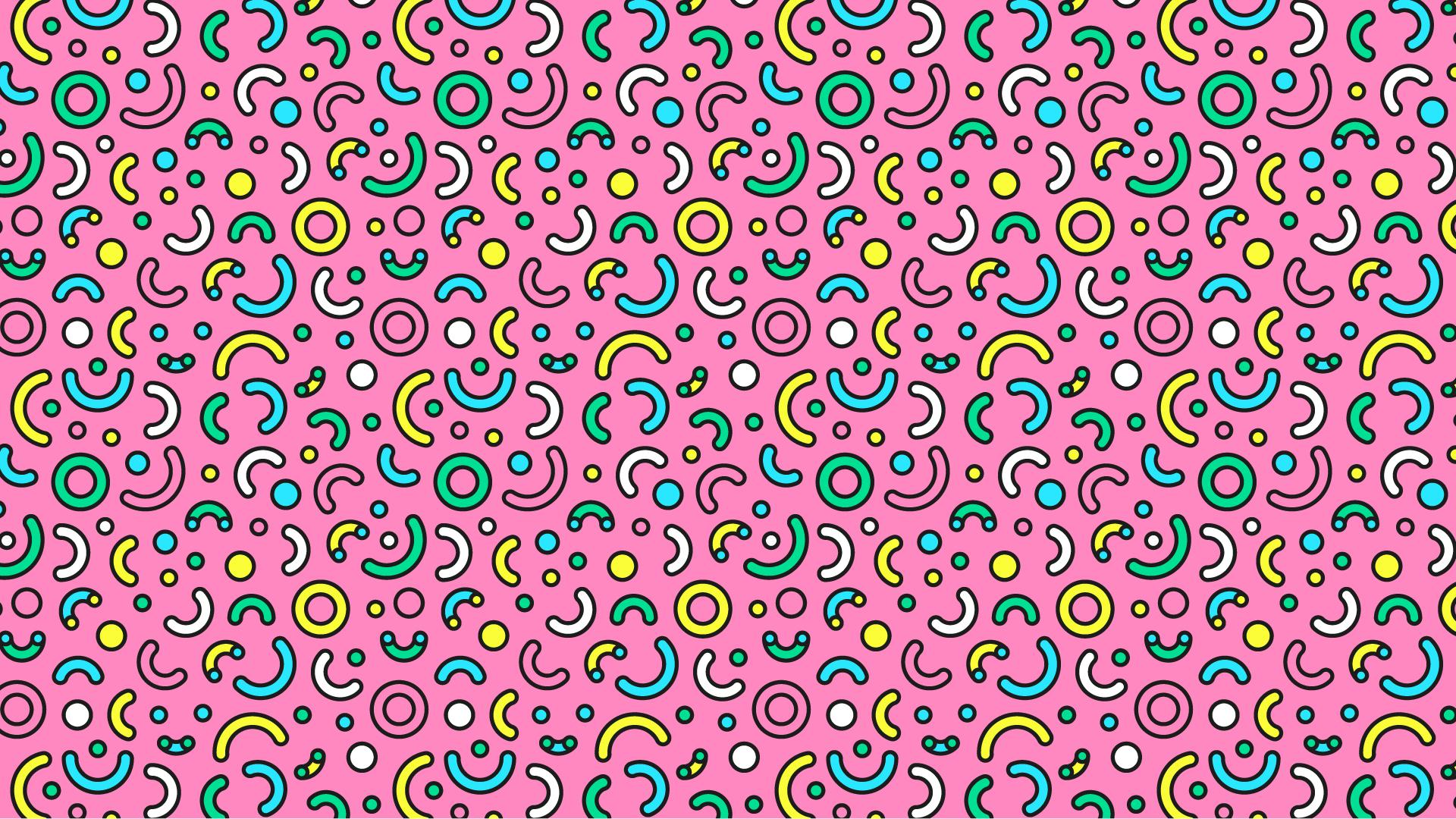 Service Scholarships
Work Study
Grants
Career Technical Workforce Grant
Available at technical schools, community colleges and state universities with technical programs. 

Awarded to students enrolled in high demand/critical industry programs of study.
$1,000 – prorated based on full time/part time enrollment
FAFSA required – April 1 – financial need prioritized
State Aid application May 1
Kansas Comprehensive Grant
Available at 4-year public and private schools in Kansas
Full time enrollment required (12 hours)
FAFSA required – check school’s filing priority date
Need-based
Public: $100 - $4,000   Private: $200 - $10,000
Waivers
Hero’s Scholarship
Eligible dependents/spouses of eligible deceased/disabled military personnel/public safety officers; Prisoners of War

Waives tuition and required fees for 10 semesters of undergraduate coursework
Separate Application through KBOR
Required Documentation
Apply during/before your first semester
Wrongly Convicted and Imprisoned
Waives tuition and fees for up to 130 credit hours
Can also cover books and supplies, living expenses
Contact scholars@ksbor.org with documentation
Military Service Scholarship
Served in military service in international waters or on foreign soil in support of military operations for which the person received hostile fire pay for at least 90 days after September 11, 2001
Must provide documentation such as DD-214 or active duty orders
4-yr publics, community colleges & technical colleges
Maximum Award – tuition & required fees, subject to appropriations. 
FAFSA by April 1 and state application by May 1
Full or part-time enrollment
Merit Scholarships
Available to public/private 4-year colleges and community colleges
File FAFSA by April 1, state aid application by May 1
Merit-based and need-based;
Full time enrollment required
Kansas State Scholarship
Must be a designated state scholar (complete state scholars curriculum and based on ACT/GPA index score)
$1,000 award - renewable
Ethnic Minority Scholarship
Must identify as a part of an ethnic minority group and meet KBOR’s academic criteria
$1,850 award - renewable
Scholarships for Graduate Students
Distinguished Scholar – tuition and fee waiver for Brasenose, Chevening, Fulbright, Madison, Marshall, Mellon, Rhodes or Truman scholars.
Contact scholars@ksbor.org 

James B. Pearson Fellowship
Apply through your graduate school; Deadline: Early April

Dental Educational Opportunities Program – UMKC; May 1

Osteopathic Medical Service Scholarship – May 1; File FAFSA

Optometry Service Scholarship – May 1
Kansas Career Work Study
Work to Earn Money!
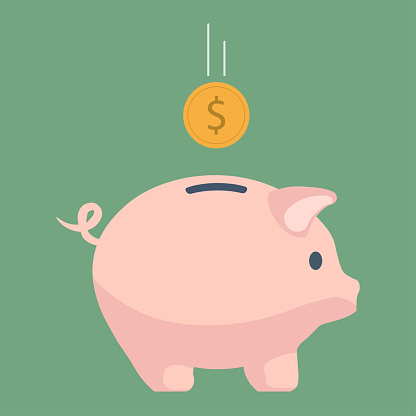 Work in career-related occupations in off-campus jobs

Full-time or part-time enrollment

FAFSA required; need-based

Available at 4-year public schools – apply through your school
<
Service Scholarships
Nursing
National Guard
Teacher
May 1
May 1
May 1
ROTC
Promise Act
Nurse Educator
May 1
Service scholarships will turn into loans with interest if the degree and service requirements are not met.
Kansas PromiseScholarship
[Speaker Notes: Daisha]
What is
Kansas Promise?
This "last dollar" scholarship is aimed at students enrolled in high-wage, high-demand majors. It can be used to pay for your tuition, books, and supplies not covered by other scholarships or grants.

In exchange, students must agree to live and work in Kansas for two years after completing their program of study. 
Fail to complete this service obligation, all amounts of Kansas Promise Scholarship received will be converted to an Unsubsidized Loan with a PLUS Loan Interest rate (7.54%)
[Speaker Notes: Daisha]
Kansas Promise Eligible Fields of Study
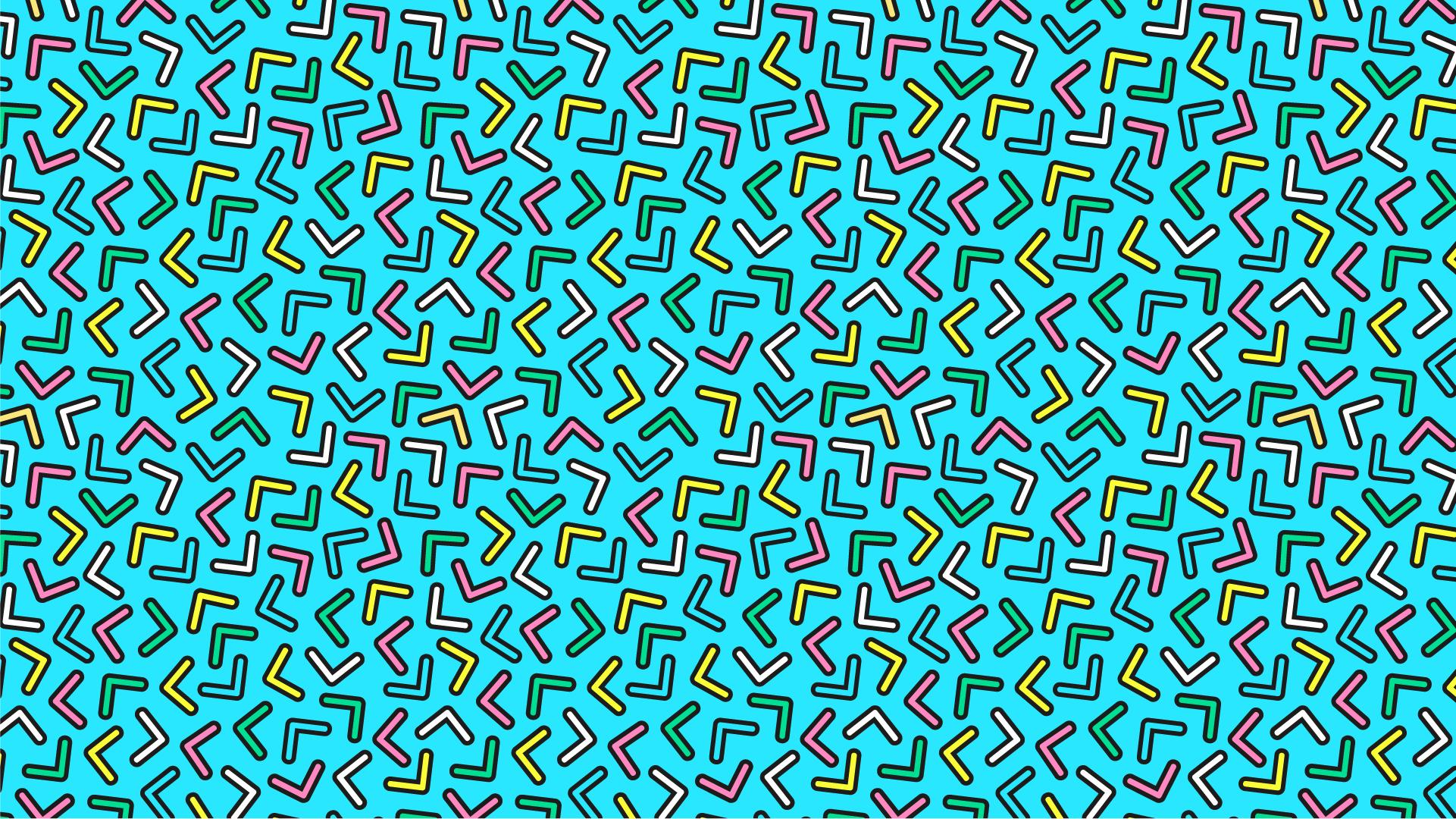 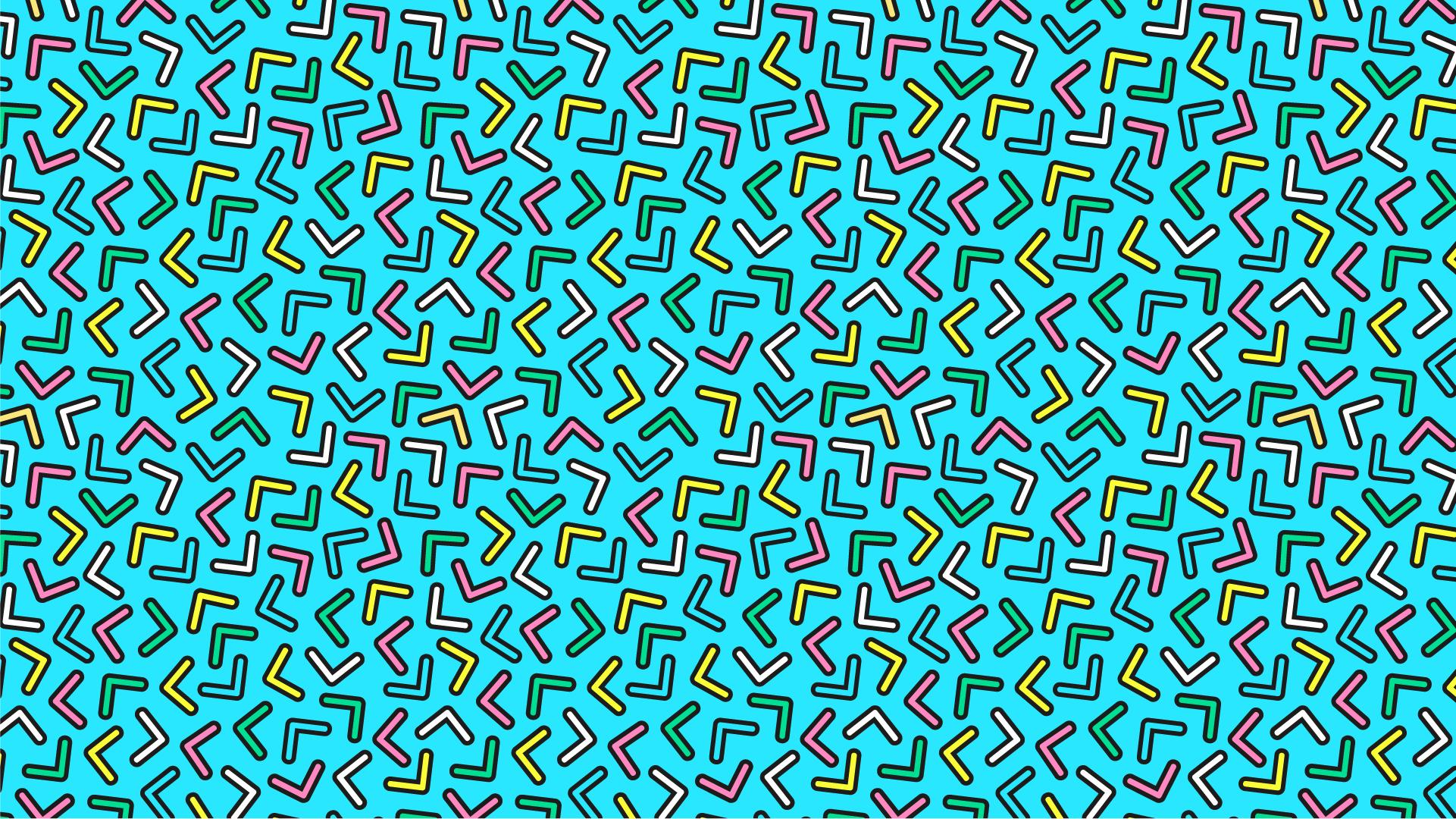 Mental & Physical Health Care
Information Technology& Security
01
02
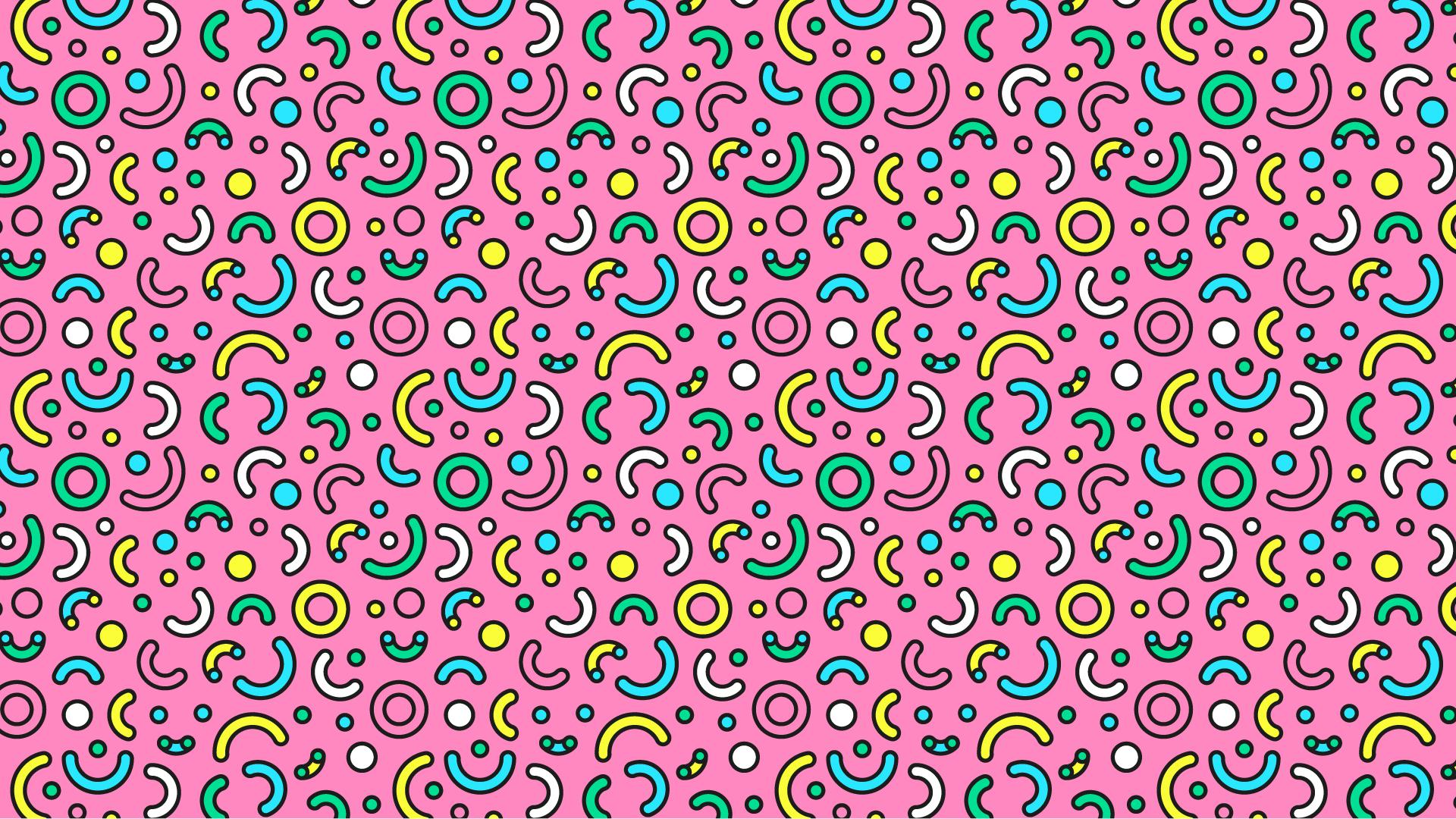 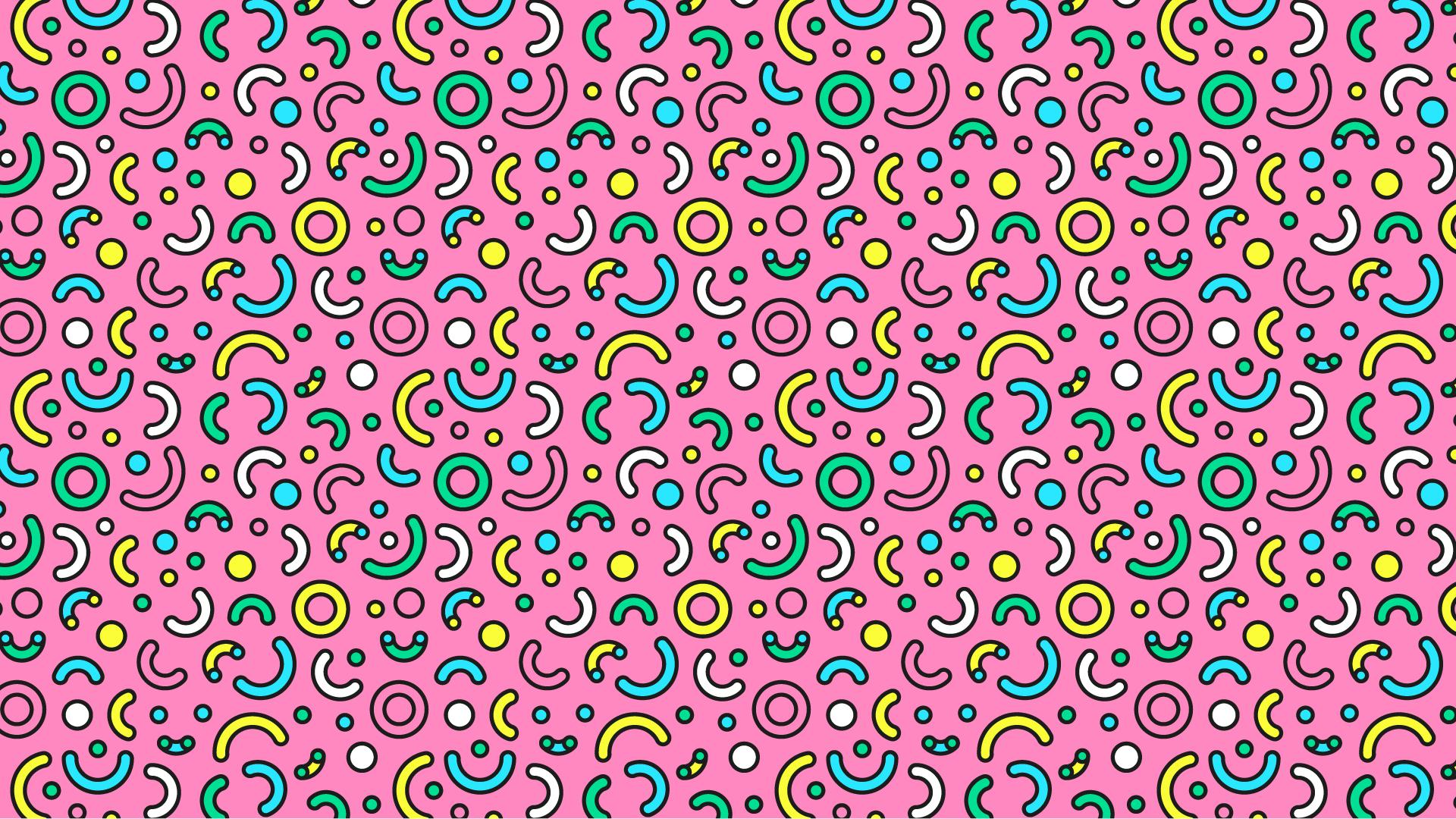 Early Childhood Education and Development
Advanced Manufacturing & Building Trades
03
04
[Speaker Notes: Daisha]
Additional Fields of Study
Law, public safety, corrections and security
Education and Training
Food and Natural Resoures
Distrubtion & Logistics
Agriculture
These fields of study are selected by the specific institution
[Speaker Notes: Daisha]
Updated Eligibility Requirements
Kansas Resident
High School Graduate
Must be a U.S citizen & a Kansas Resident for the three preceding consecutive years
Must be a U.S citizen & a graduate of a Kansas High School within the last 12 months
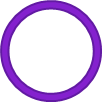 OR
Military Dependent
Foster Care Student
Be a dependent child of a military service member who is stationed in another state who has graduated within the last 12 months
Be in the custody of the secretary of children & families at any time in high school and not eligible for the KS Foster Child Educational Assistance Act
[Speaker Notes: Daisha]
Income Requirements
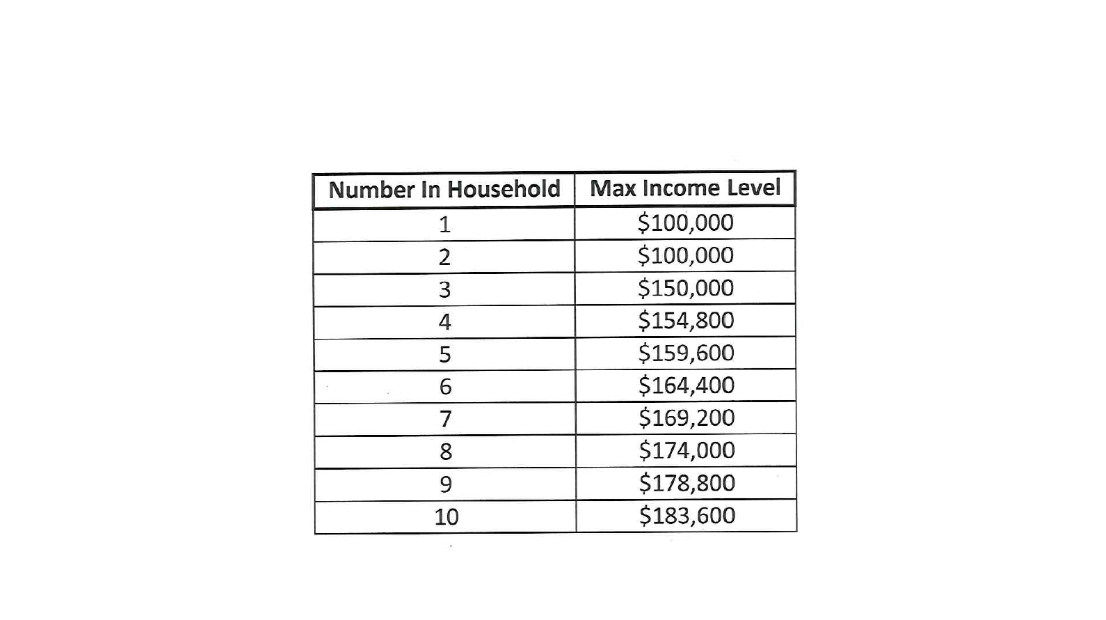 [Speaker Notes: Daisha]
Application Process
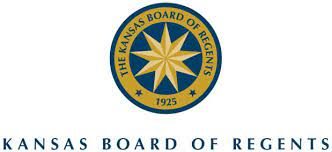 Complete admissions application for the school of choice
Complete the Free Application for Federal Student Aid (FAFSA)
Complete the Kansas Promise application on the Kansas Board of Regents website
Follow up with the school of choice
[Speaker Notes: Daisha]
Scholarship 
“Creeps”
We have all heard of them, SCAMS! Here, we’ll be giving you the best tips on how to avoid them.
[Speaker Notes: Daisha introduces Jess]
When a scholarship is too legit-
Hammer Time
Legit
Too legit
*Research past winners
*Reputable site
*Local scholarships
*Inside institution's portal
*Scholarship is offered without applying
*Application requires payment
*Application asks for personal/financial info.
*Seems too good to be true
Trivia: What year was MC Hammer's 'Too Legit to Quit' released?
[Speaker Notes: Jess]
Answer: 1991 Was Too Legit
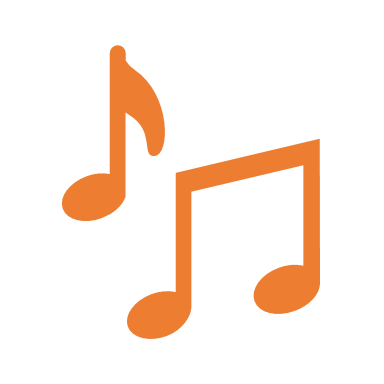 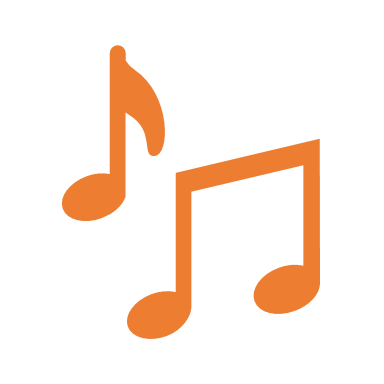 This is how we do it!
Tip #1
Tip #2
Tip #3
Deadline
Deadline Deadline
Apply Early
Apply for everything
Tip #4
Tip #5
Tip #6
Pay attention to follow up requirements
Keep track of awards
Write the essay
[Speaker Notes: Jess]
Thanks!
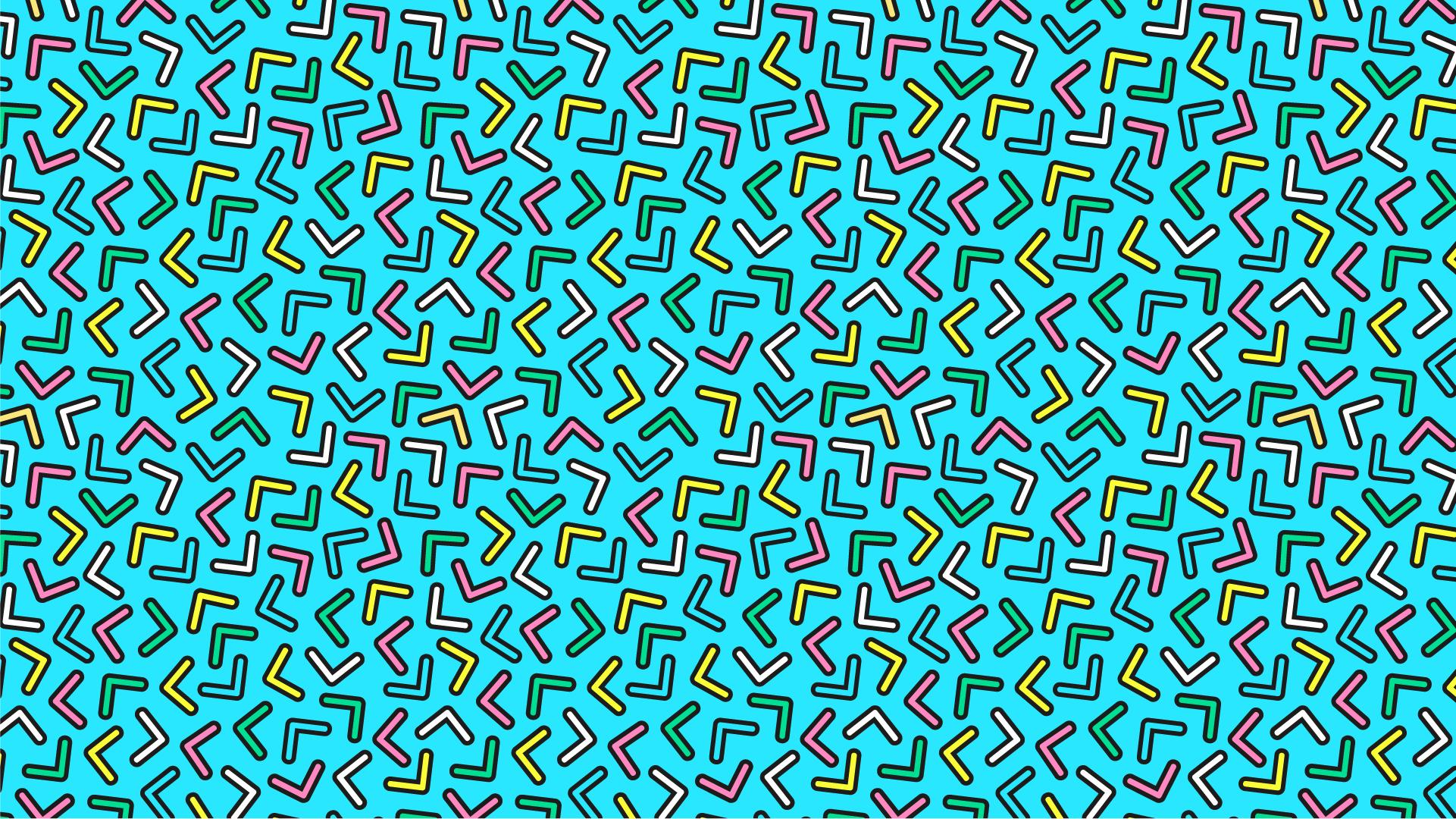 v
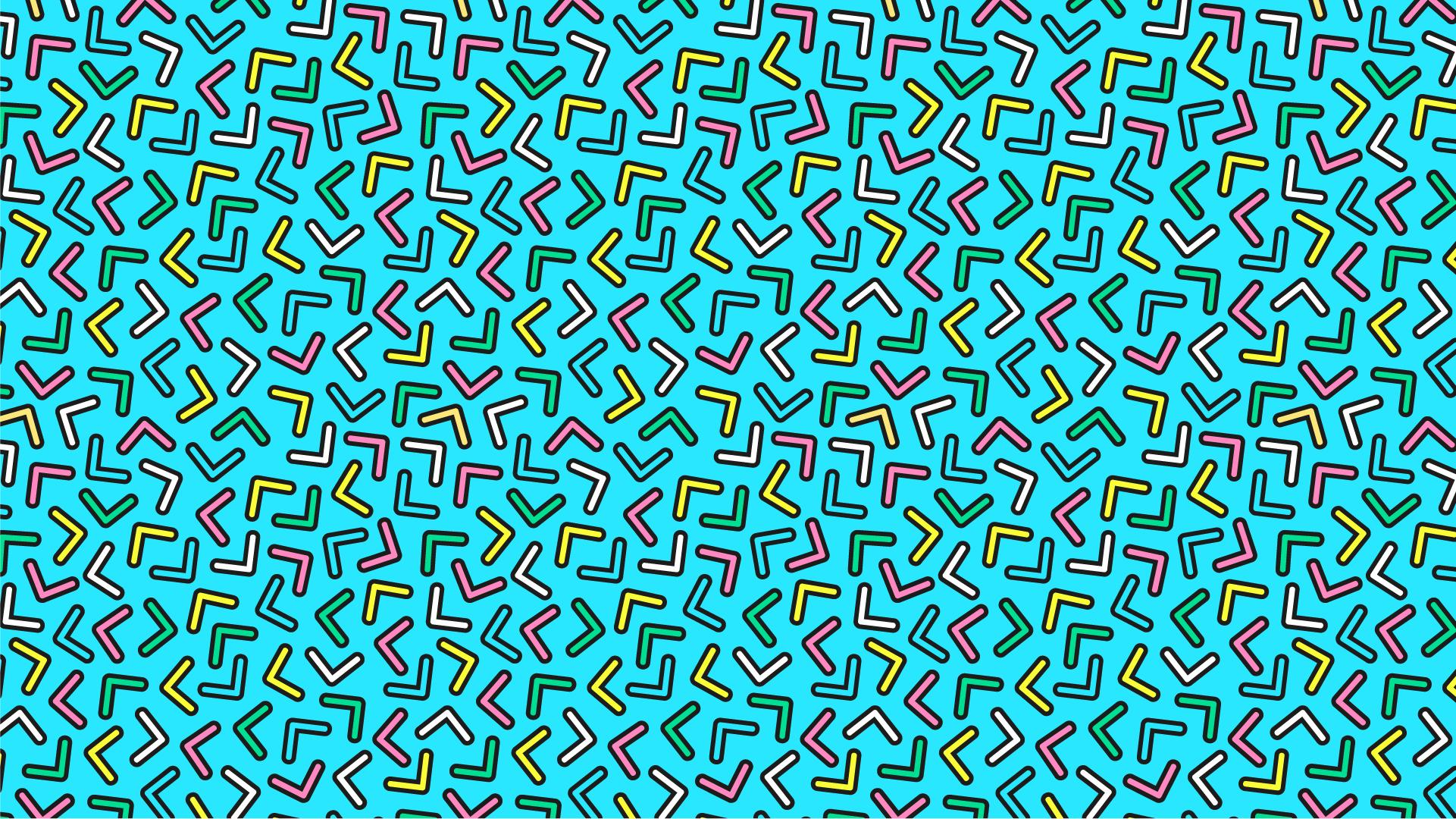 Does anyone have any questions?